September 11, 2020
Celebrating Our Success
In-person instruction
Lowest student debt in Montana
Princeton review
ABET accreditation
First cross-country team/meet TODAY
120 years of Montana Tech
890 years of faculty/staff support
External consultants: Ruffalo Noel Levitz
Launched a comprehensive undergraduate recruitment plan w/data driven goals 
Increased new first year Montana residents
Increased new first-year female students, both resident/non-resident
Yield

Evaluated scholarship awarding practices and delivered a revised model for 2021 incoming class

Applied the new model to a True Cost Calculator for perspective student and parent information
ADV Marketing Research
Created new brand portfolio and identity manual including institutional marks

Developed brand communication messaging portfolio

Redesigned website including homepage, undergraduate admissions, and graduate admissions which included new brand messaging
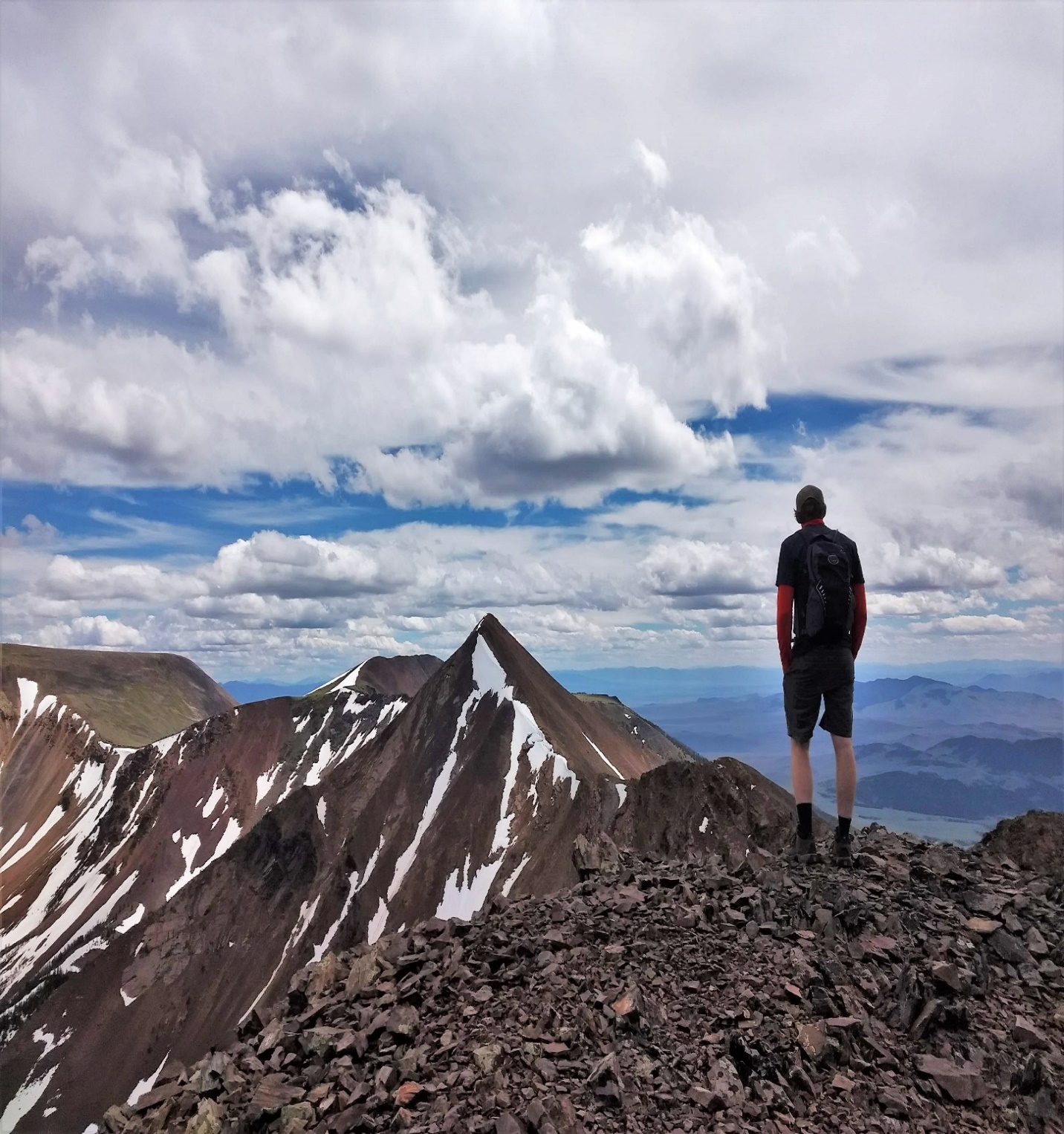 VISION 2020-21
Successfully navigate COVID-19
Recruitment/student success
Telling our story
POSITIONING OURSELVES FOR THE FUTURE
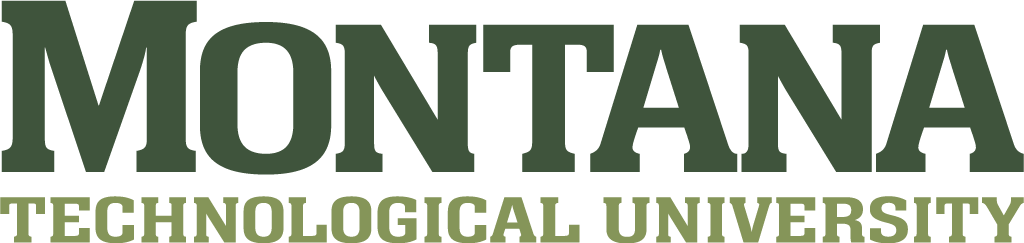 LOOKING AHEAD TO 2020-21
Return to face-to-face instruction and a healthy campus for FY21
New brand launch
New strategic plan with mission, vision, values and goals
Complete campus master plan
Strategic enrollment plan  
Highlands College reinvention
Increase transfer student enrollment through enriched 2-year college transfer agreements
Build out of academic advising/student success model
Enhance business processes/applications through technology
Construction complete of nursing simulation center 
Renovation of library auditorium complete
Vice Chancellor for Admin/Finance and Vice Chancellor for Research/Dean of the Graduate School searches completed
Deans hired for the College of Letters, Sciences and Professional Studies and Highlands College
Initiate new opportunities for faculty/staff professional development
Auxiliary gym referendum
Long range building plan approval for campus heating system upgrade
Founding class of track & field athletes recruited
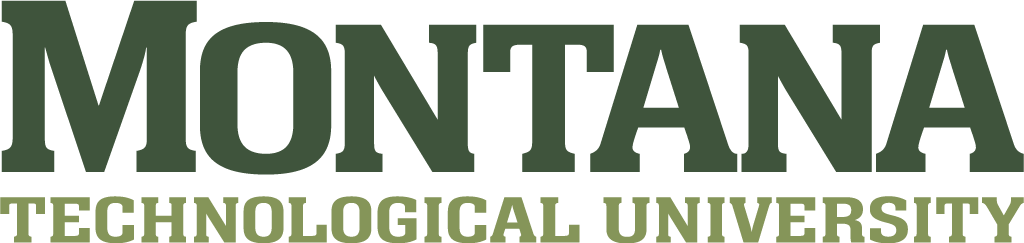 Brand and Identity
PROJECT OVERVIEW
Phase 1: Qualitative and Quantitative research
Phase 2: Brand Campaign and Communication Plan
Phase 3: Brand Portfolio and Identity Manual
Phase 4: Reimagined website
BRAND PROMISE
Montana Technological University connects focused students to a network of people, opportunities, and experiences that empower them to change the world.
BRAND PILLARS
A smart investment.
Montana.
A culture of determined doers.
Improve the lives of other through discovery and ingenuity.
Engaged and collaborative faculty and staff cultivate student success.
BRINGING MONTANA TRUE TO LIFE
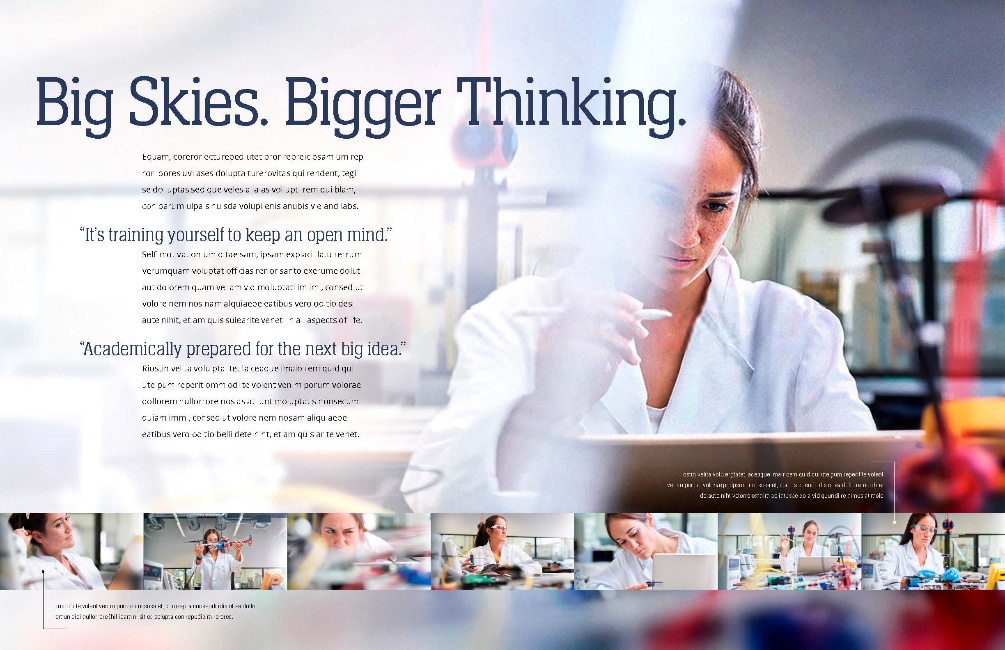 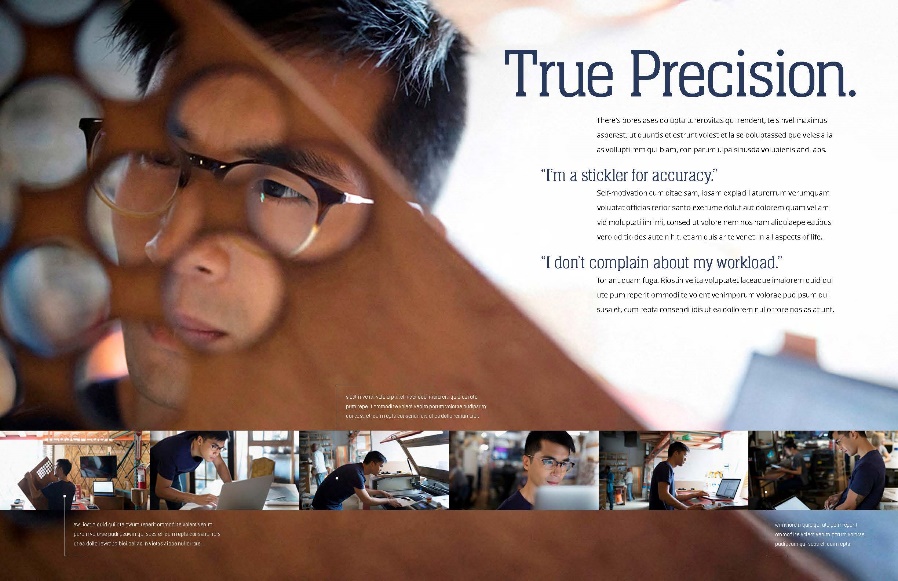 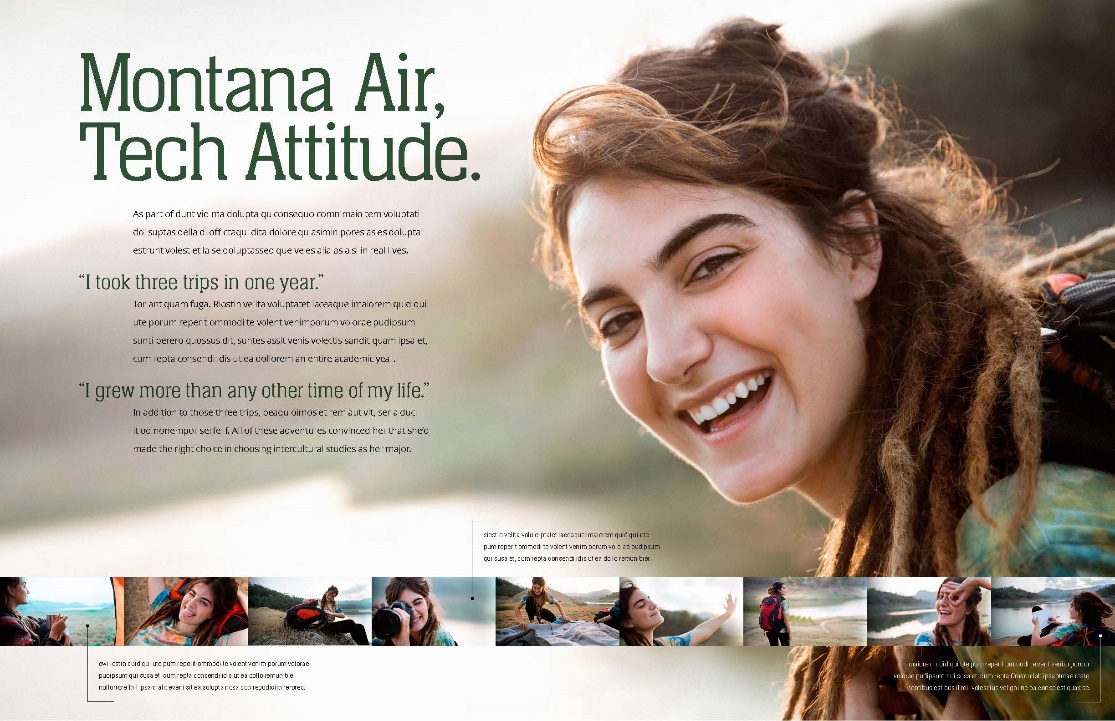 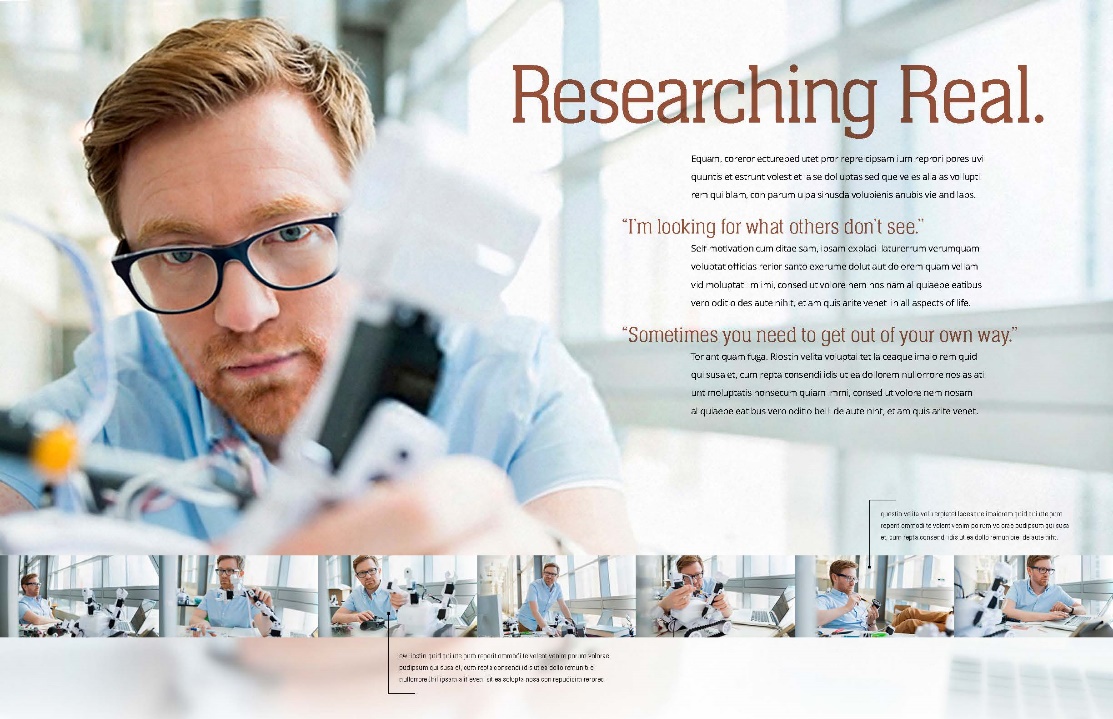 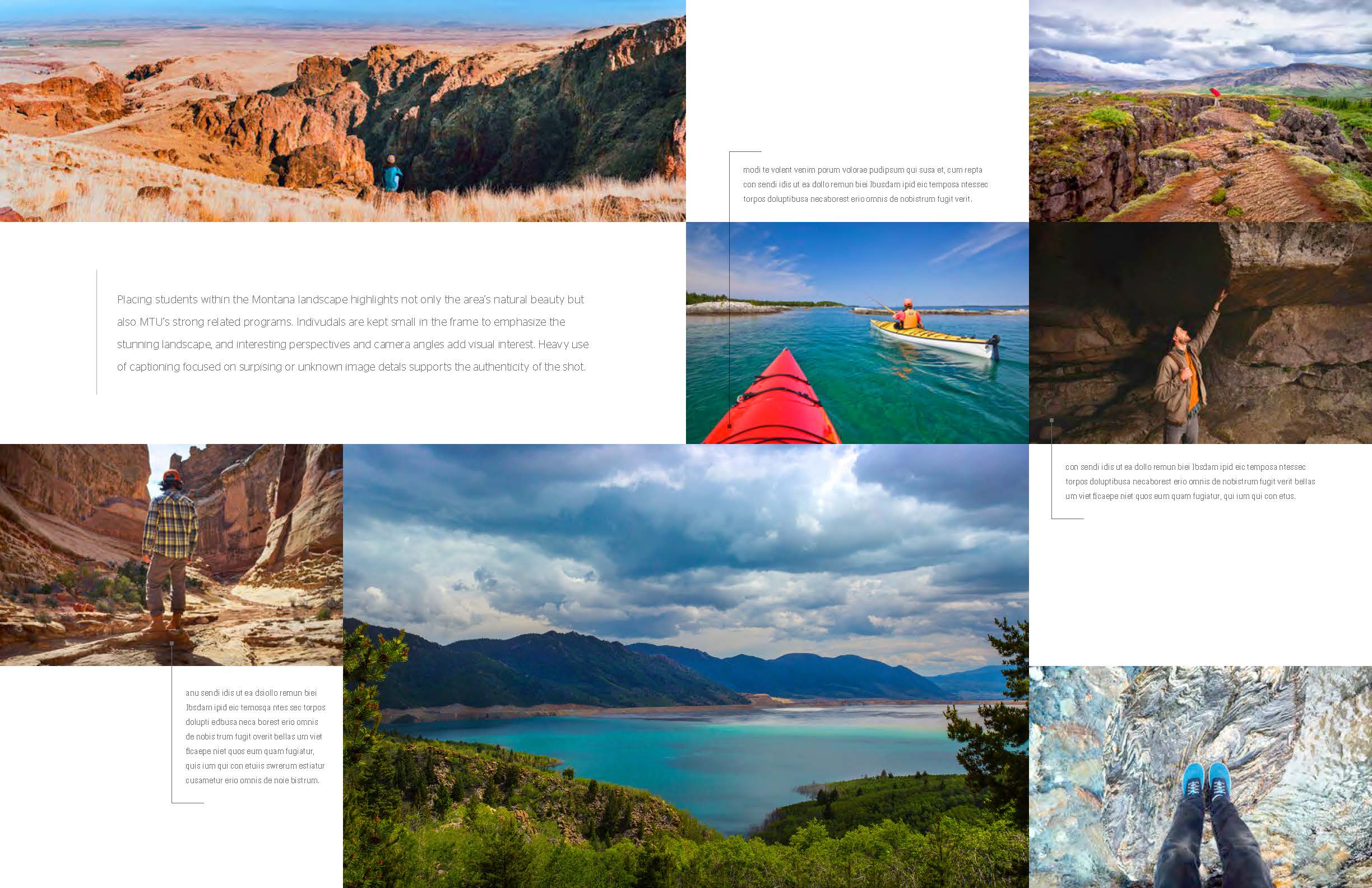 BRINGING MONTANA TRUE TO LIFE
NEW INSTITUTIONAL MARKS
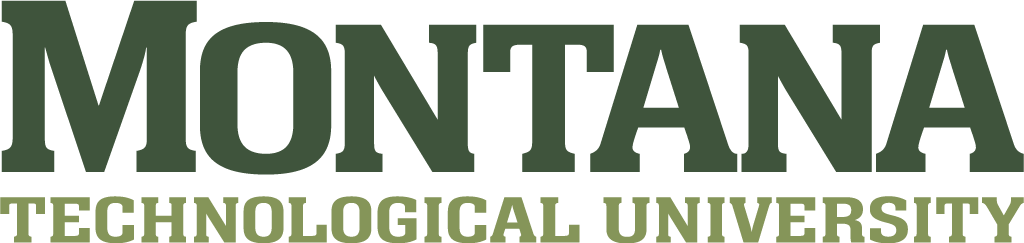 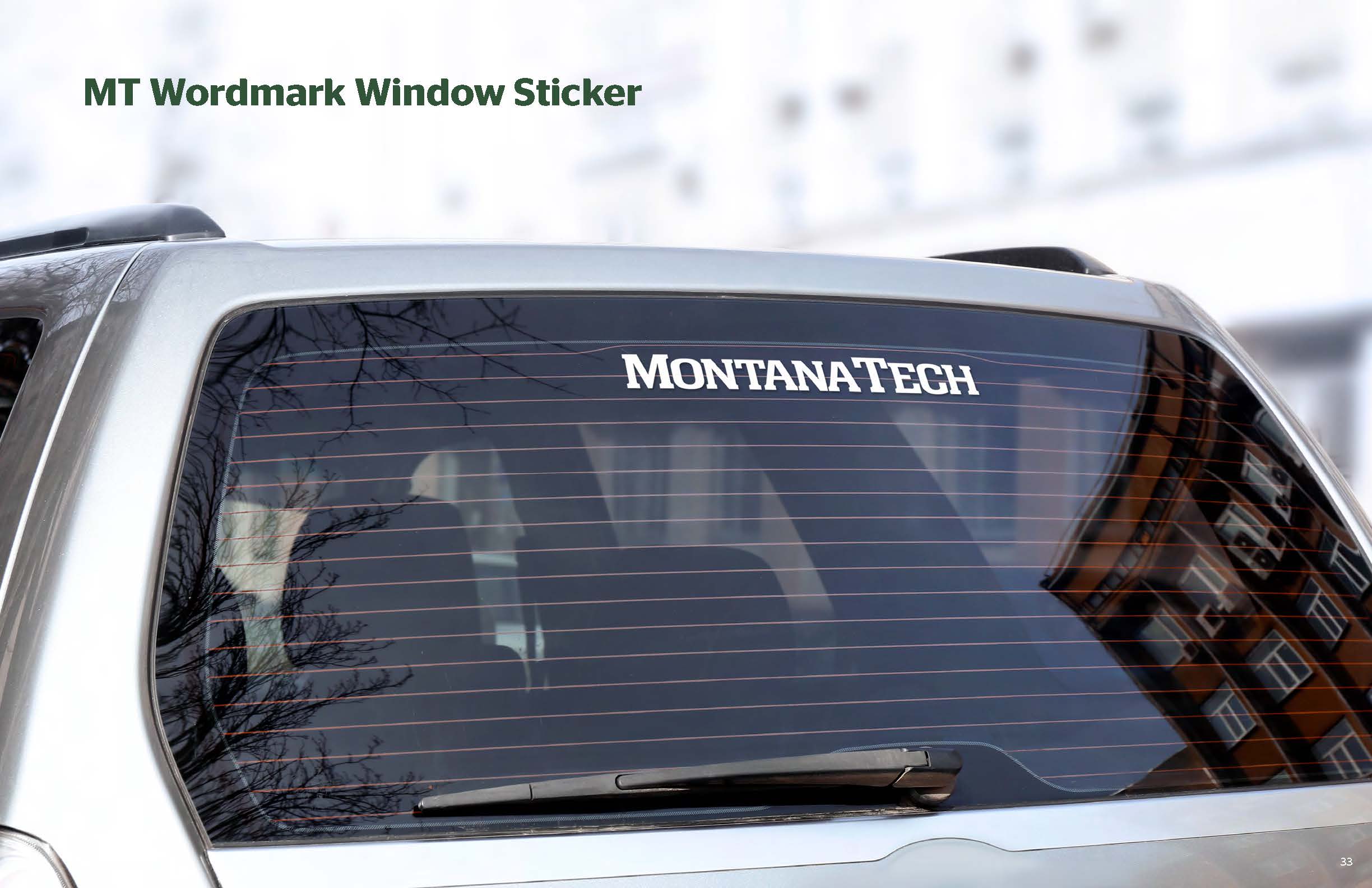 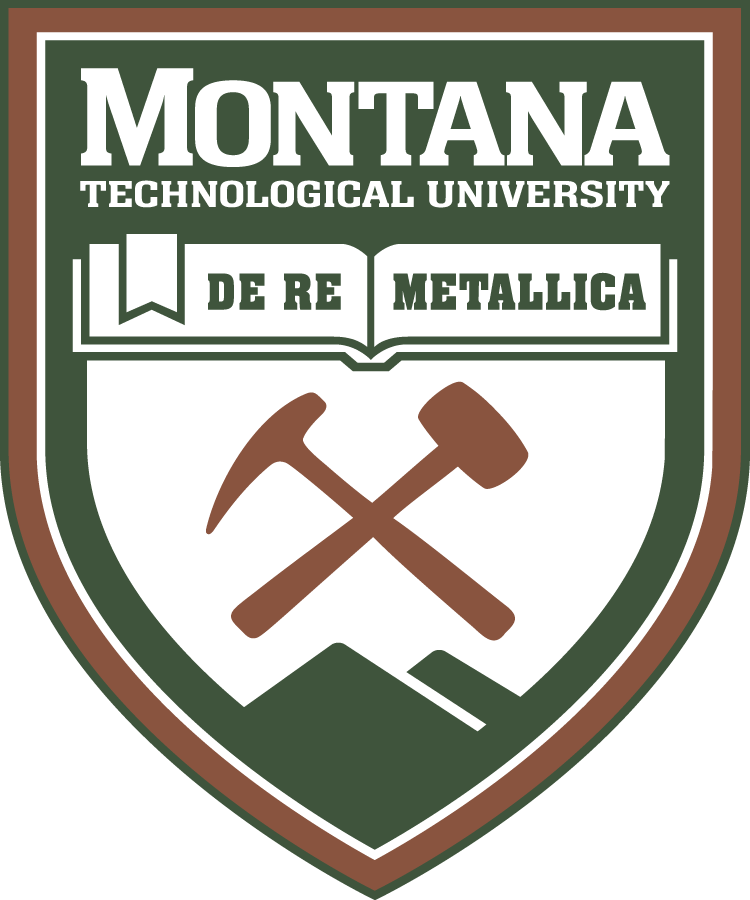 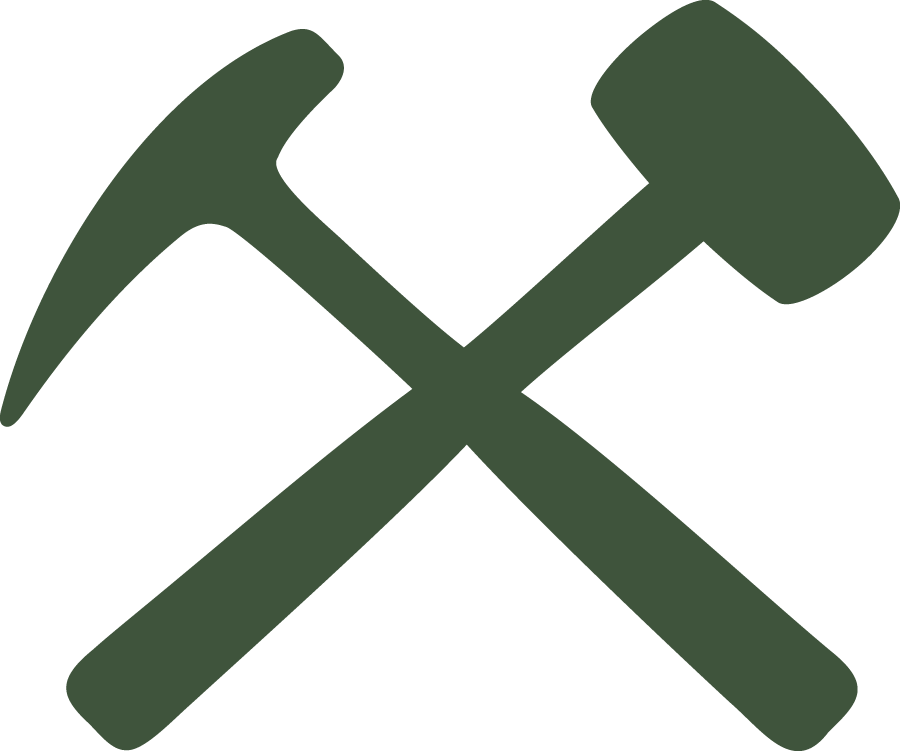 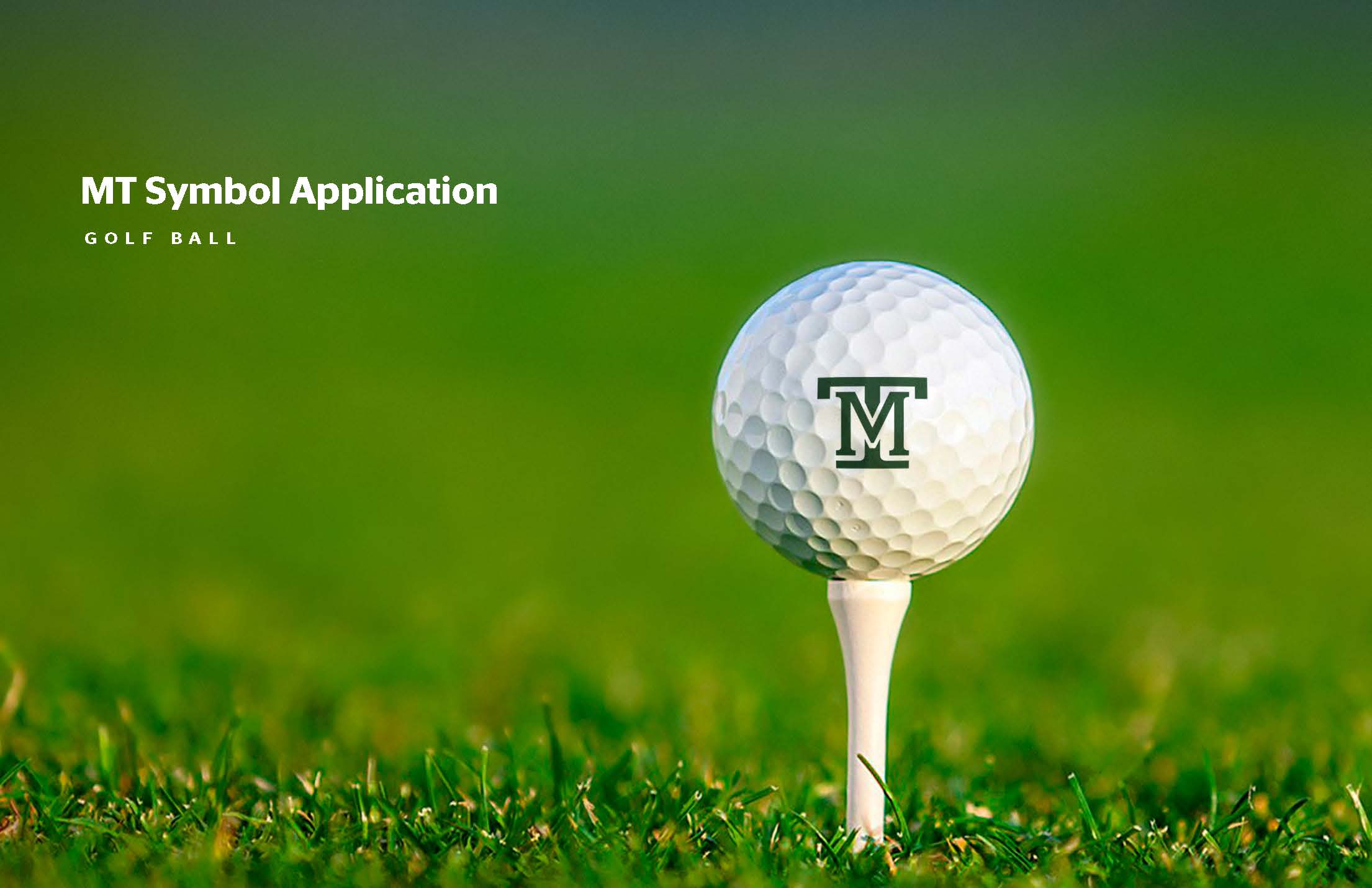 COLLATERAL PACKAGEBusiness cards, letterhead, envelopes
WHAT’S NEXT
Extend the brand across campus, in the community, and beyond  
Brand consistency 
Recruit ambassadors
DayOneMontana Tech’s Giving Event
DayOne is only possible because of you…
THANK YOU! 
So what is DayOne?
DayOne is a celebration of Montana Technological University’s first day of classes on the 11th of September in 1900.
DayOne is the opportunity to celebrate with our Montana Tech community, share all the good things happening on our campuses, and raise funds in focused areas for our departments, programs, clubs and initiatives.
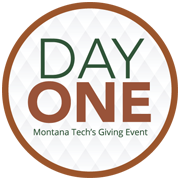 Why is DayOne Important?
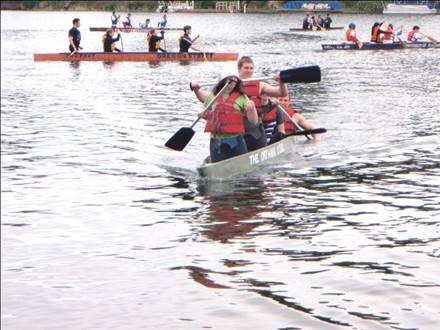 The students and programs we serve 
 
It’s beyond giving it’s about ENGAGEMENT
 
Providing motivated alumni, friends and donors opportunities to support what they love

Advancing as ONE
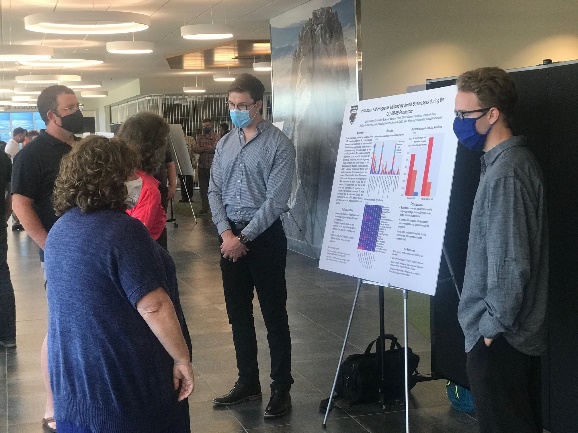 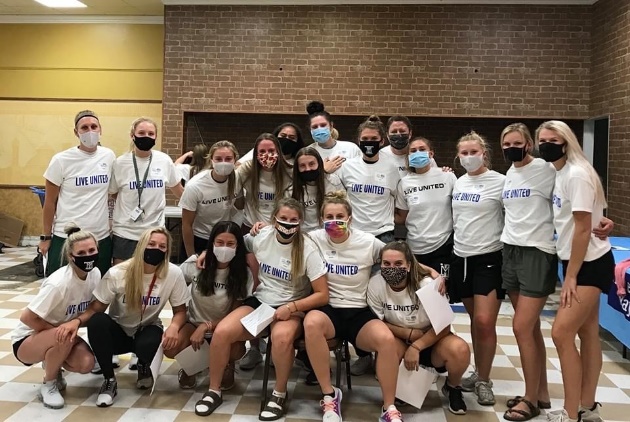 What are the impacts of DayOne?
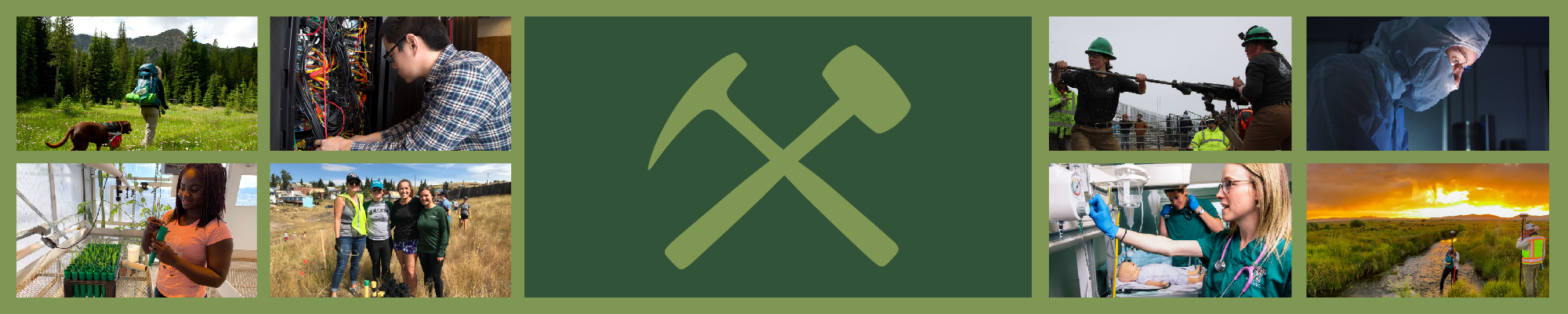 Dollars raised  - $455,000 from 2017-2019
Total Donors  - 1,255 donors from 2017-2019
Total New Donors – 600 from 2017-2019
Programs impacted - 45 projects over the last 4 years
Matched Dollars - $156,000 in matching funds for projects
DayOne 2020 and the final push
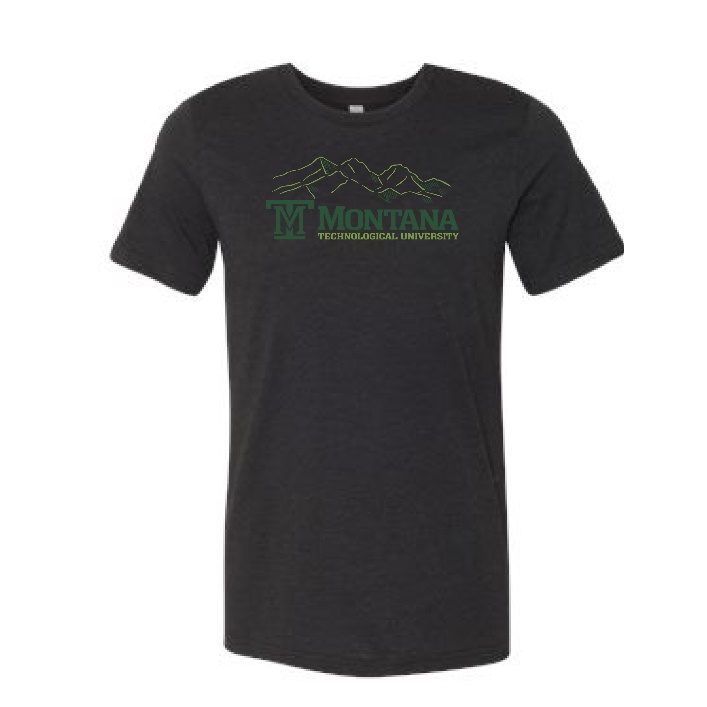 Donors
Dollars
Matching Opportunities
Departmental Challenge
Ambassador Leaderboard
Giving Incentives
And time left on the clock!
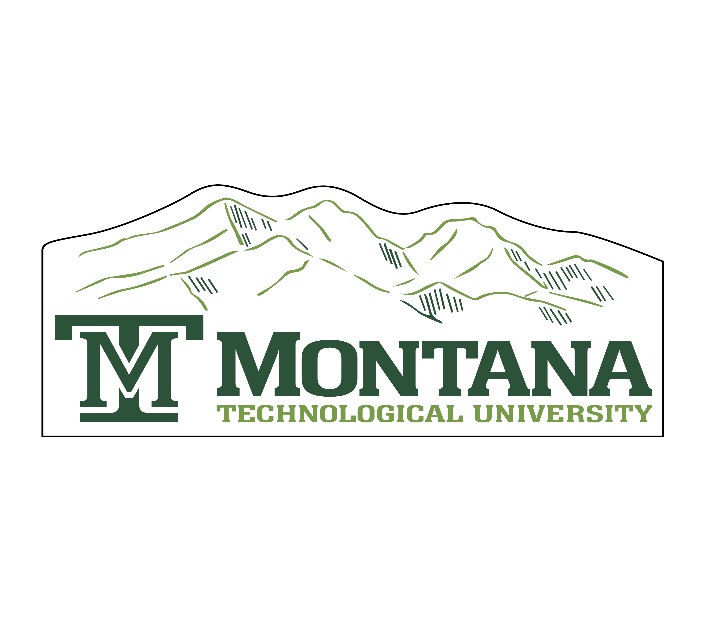 DayOne is just the beginning…
Why growing COMMUNICATION 
and ENGAGEMENT 
matters.
THANK YOU